Муниципальное казенное дошкольное образовательное учреждение города  Новосибирска «Детский сад № 304 комбинированного вида»
Кружковая работа «Сказка за сказкой»     Руководитель:     Сиденко Л.В., первая квалификационная категория
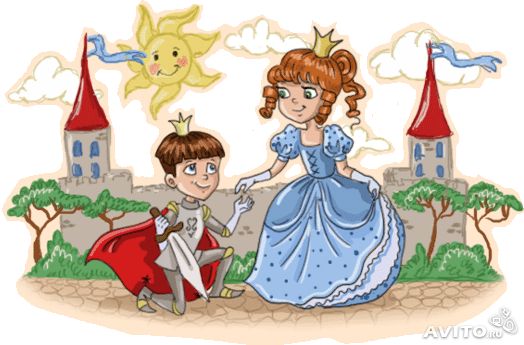 Цель: формирование коммуникативной культуры всех участников педагогического процесса.
Задачи:
Развивать речь детей, отрабатывать диалогическую речь;
Обогащать номинативный  словарь;
Развивать коммуникативные способности (навык публичных выступлений, работа «в команде»)
Повышать уровень выразительности речи (голос, мимика, жесты)
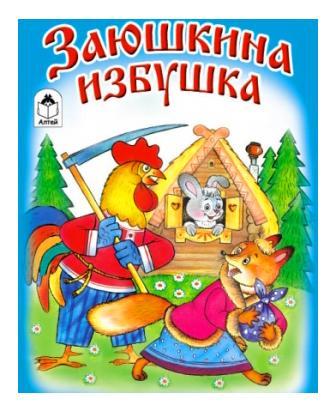 Идея!
В словаре В.И. Даля «сказка» определяется как "вымышленный рассказ, небывалая и даже несбыточная повесть, сказание".
Выражение “сказочный мир детства” - не пустые слова. В жизни ребенка с самого его рождения присутствует сказка со своими добрыми героями, превращениями и волшебными предметами. 
Дети моей группы очень любят сказки, часто их драматизируют. В играх – драматизациях ребята использовали ширму, но не всегда это было удобно. Мы придумали сделать домики из коробок и обыгрывать с их помощью  разные сказки. Первой вспомнилась русская народная сказка  «Заюшкина избушка»
Воплощение идеи в жизнь.
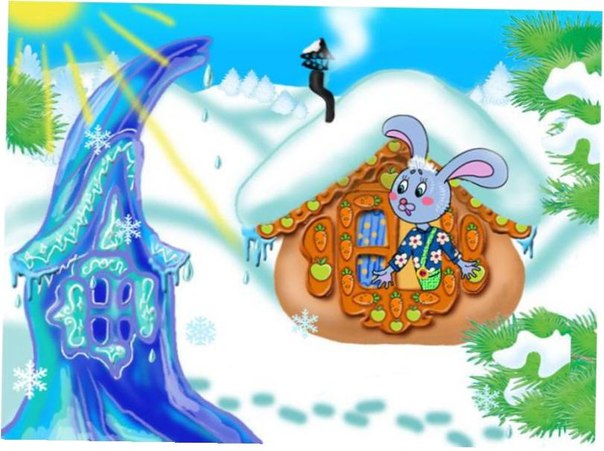 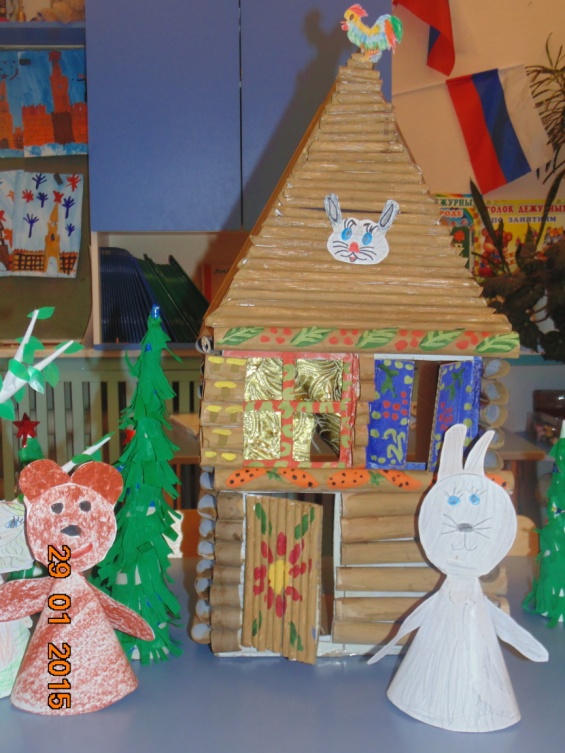 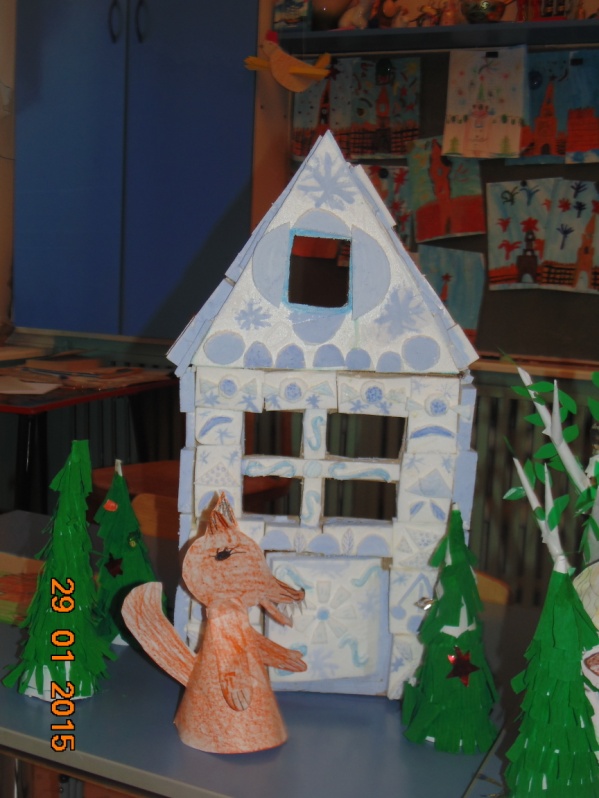 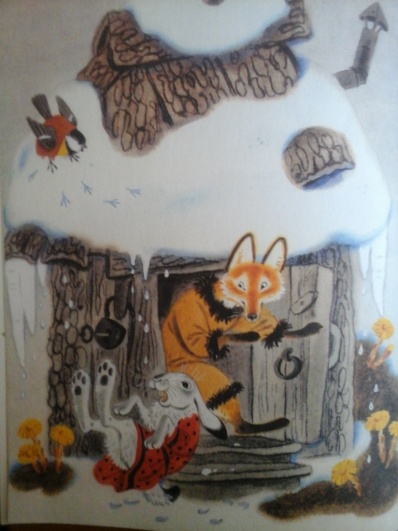 Была у лисы избушка ледяная, а у зайца лубяная…
Наши гастроли. Сначала мы показывали спектакли нашим малышам, потом нас пригласили в гости дети из логопедической группы, из старшей и даже  ребята из соседнего корпуса!
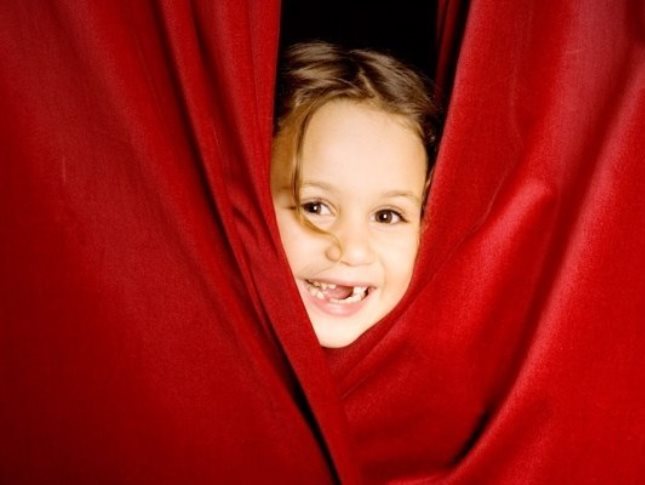 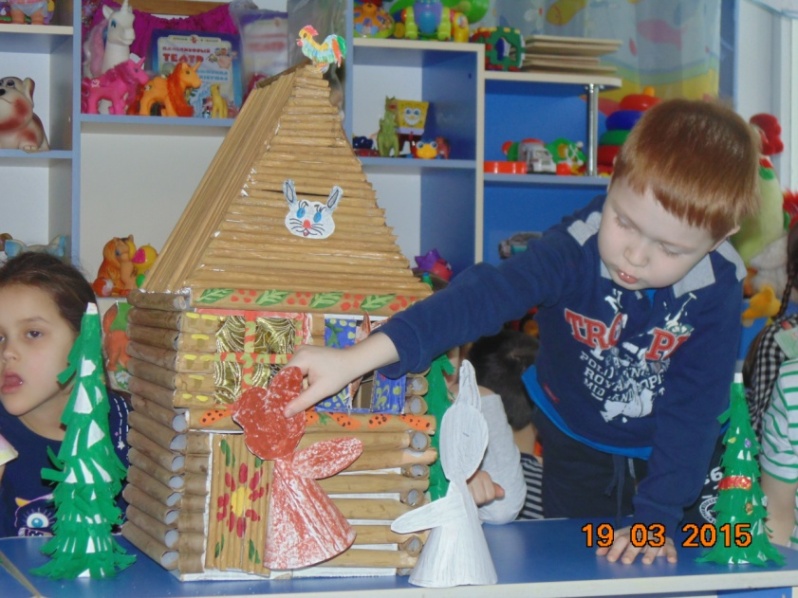 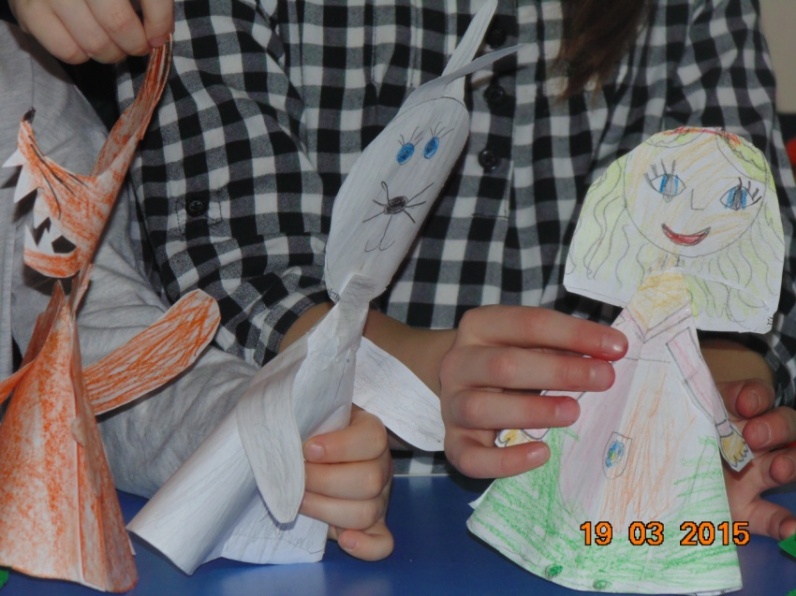 Наши гастроли
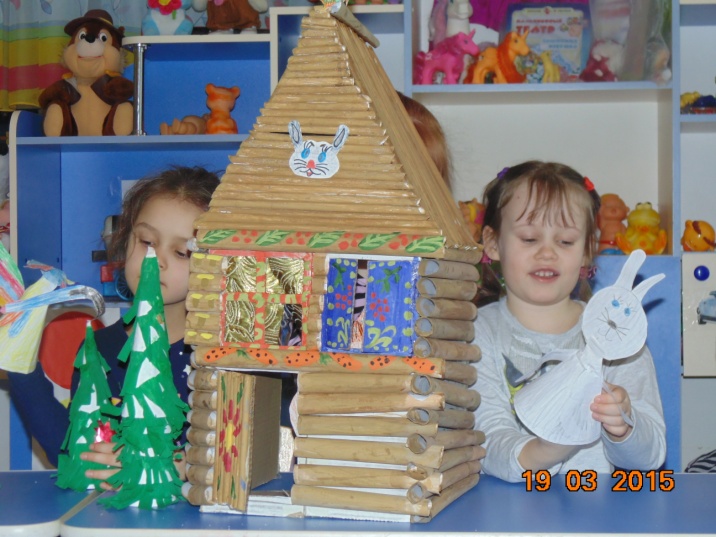 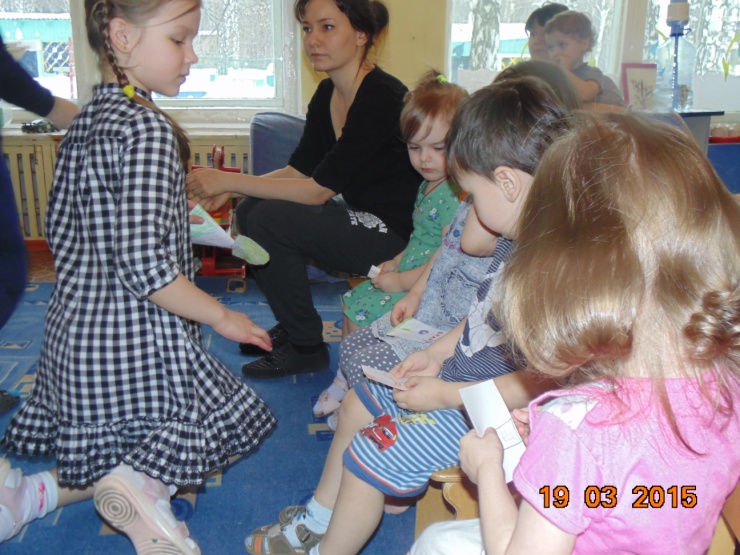 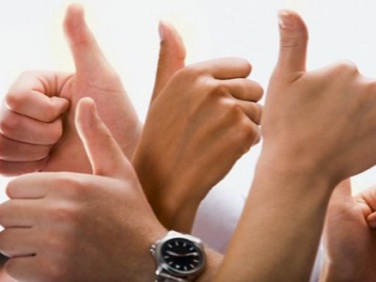 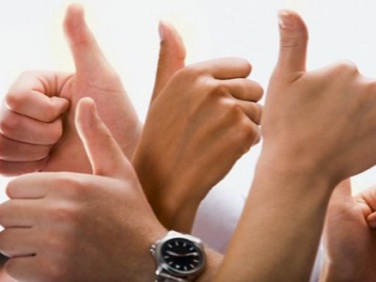 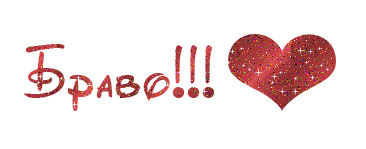 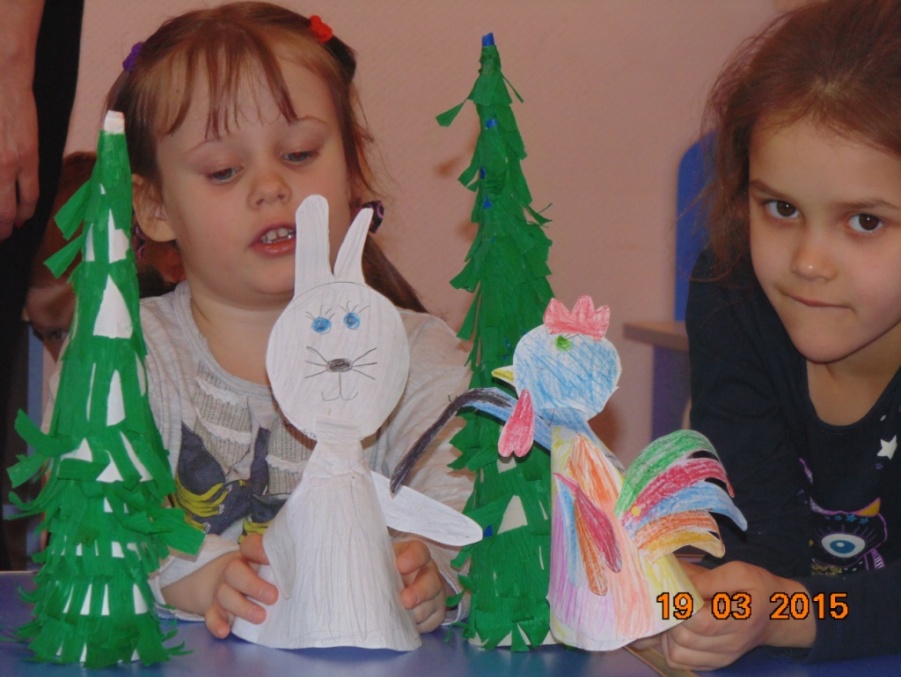 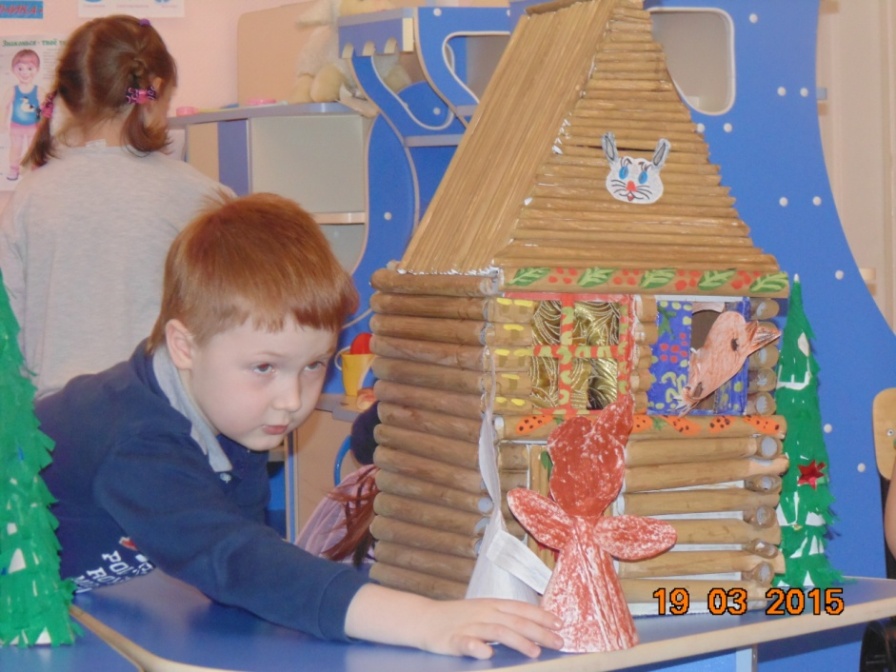 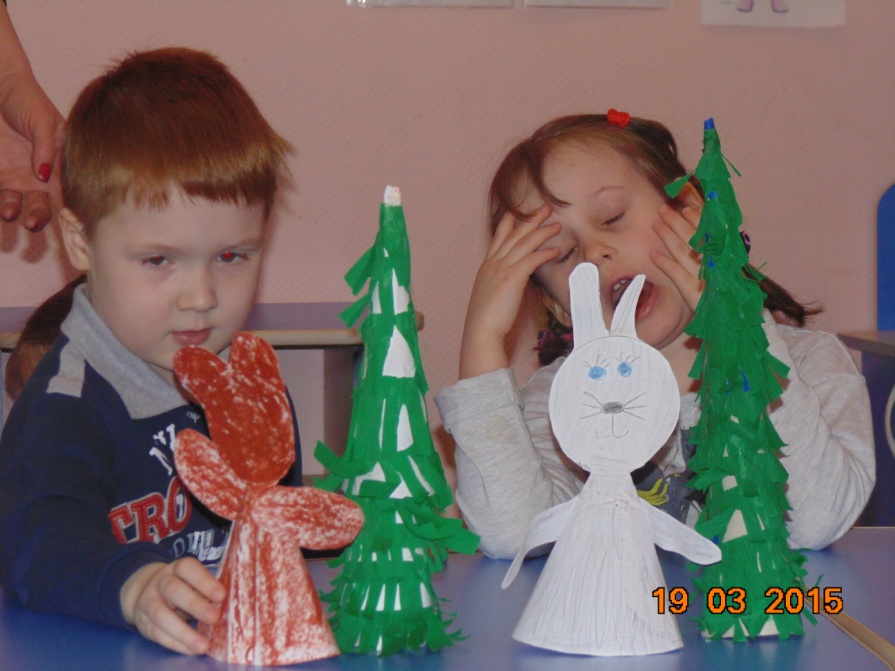 А это - наши благодарные зрители.
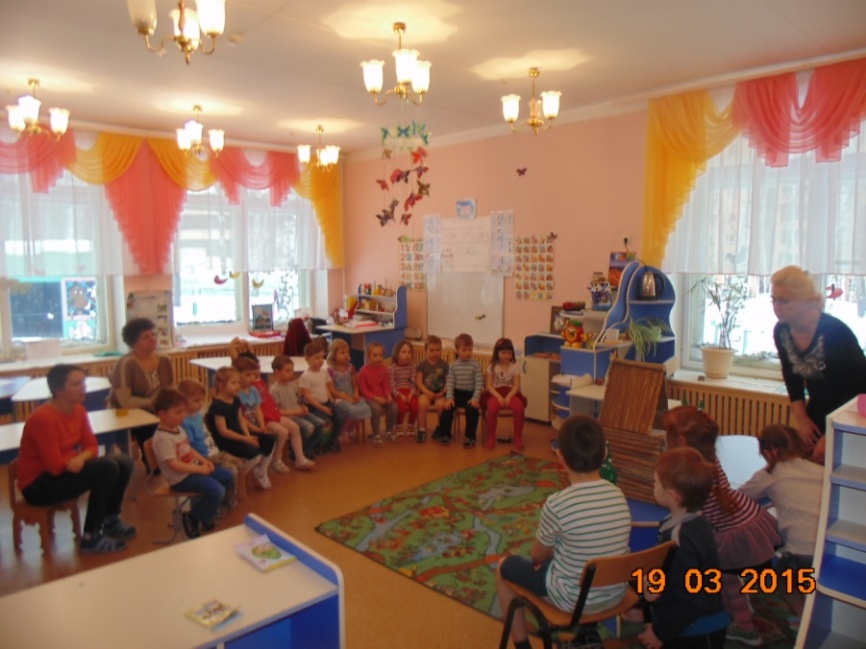 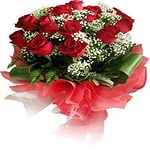 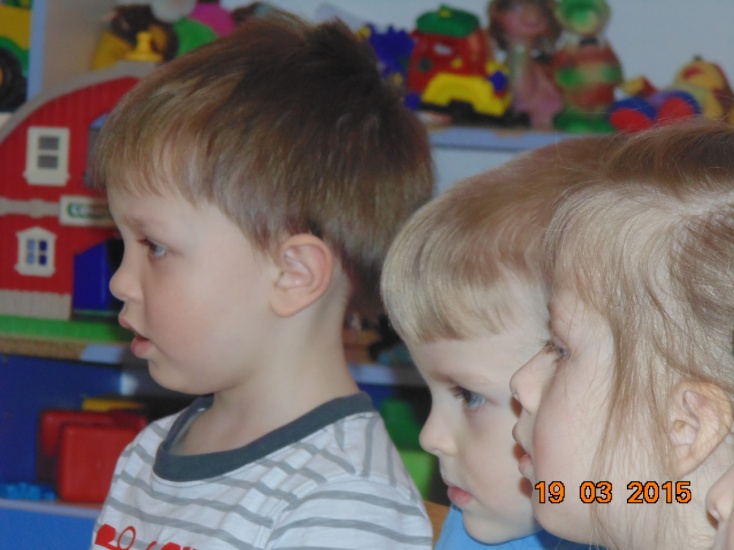 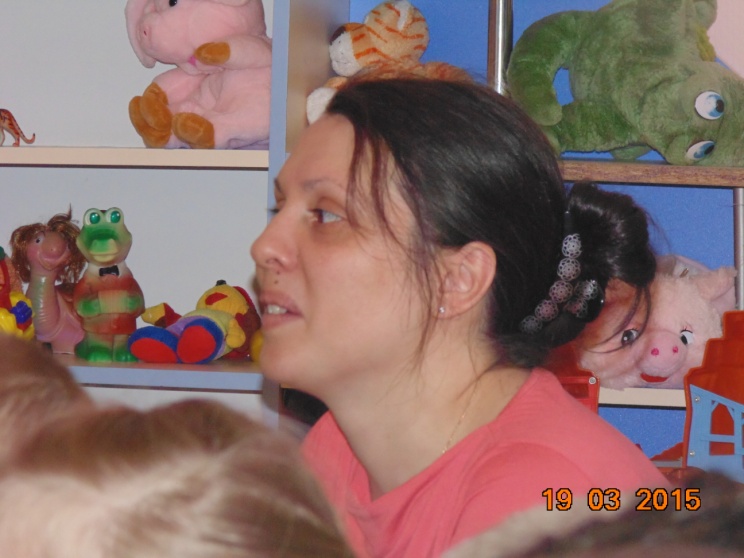 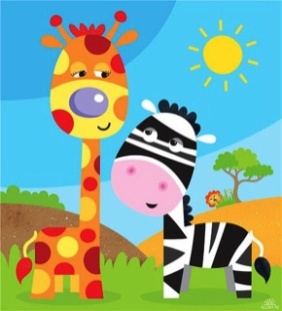 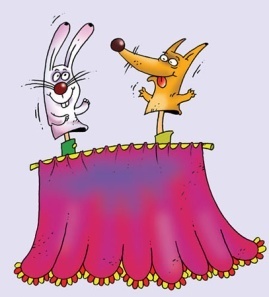 Наши творческие планы: сказка Братьев Гримм «Пряничный домик»
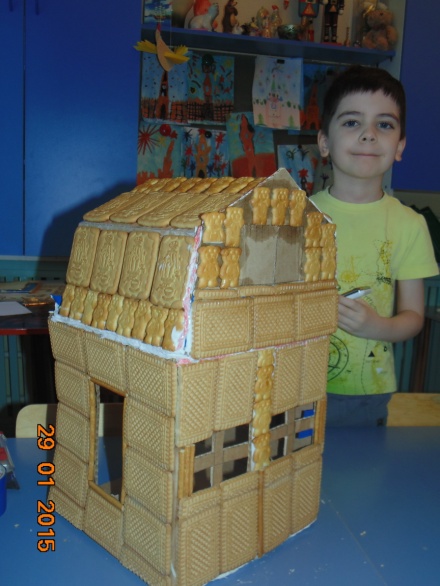 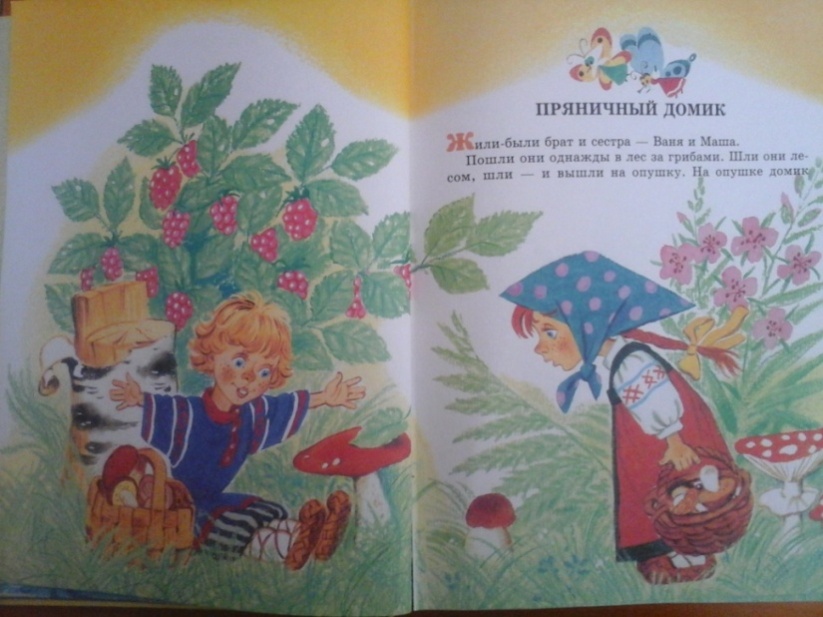 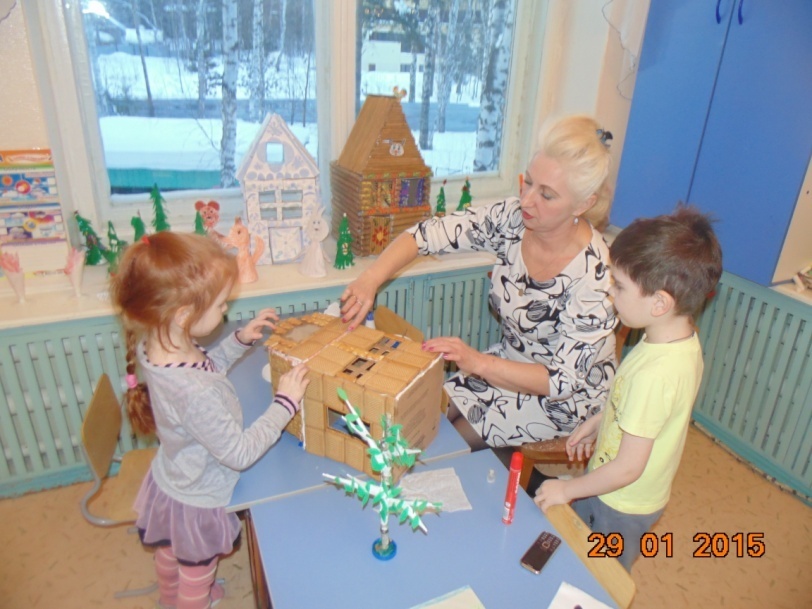 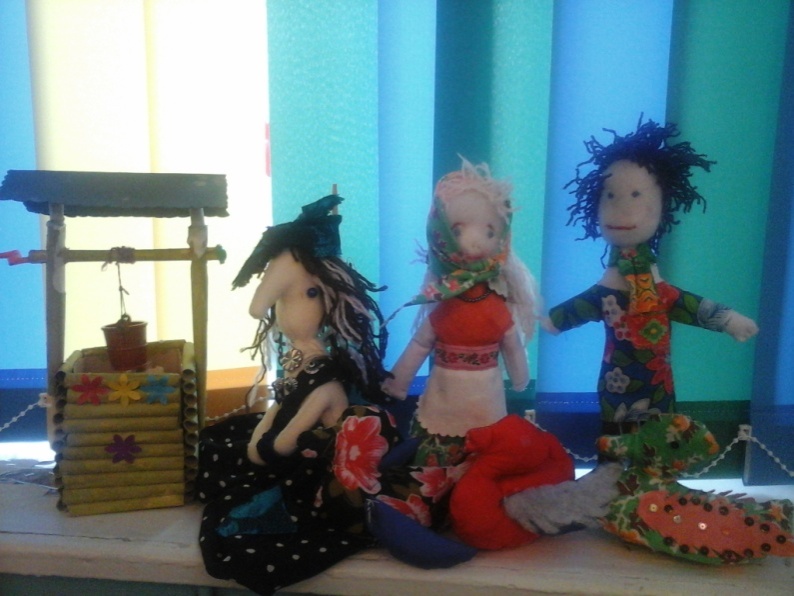 А это мы – режиссеры и актёры!Спасибо за внимание!